«Чтим народные традиции!
Масленица -  веселое прощание с холодной зимой, встреча долгожданной весны, солнца и тепла!
Масленица – это гимн солнцу, символом которого выступают круглые и румяные блины.
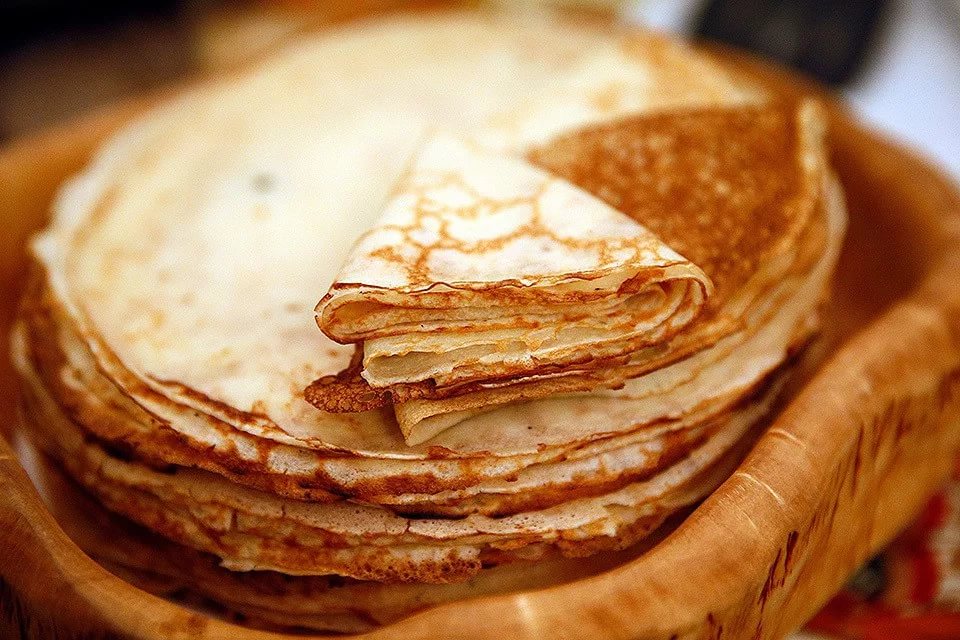 Масленицу праздновали целую неделю.
В понедельник завершается строительство снежных городов, качелей и балаганов для праздника. Из соломы и старой одежды мастерят чучело Масленицы.
Понедельник. «Встреча»
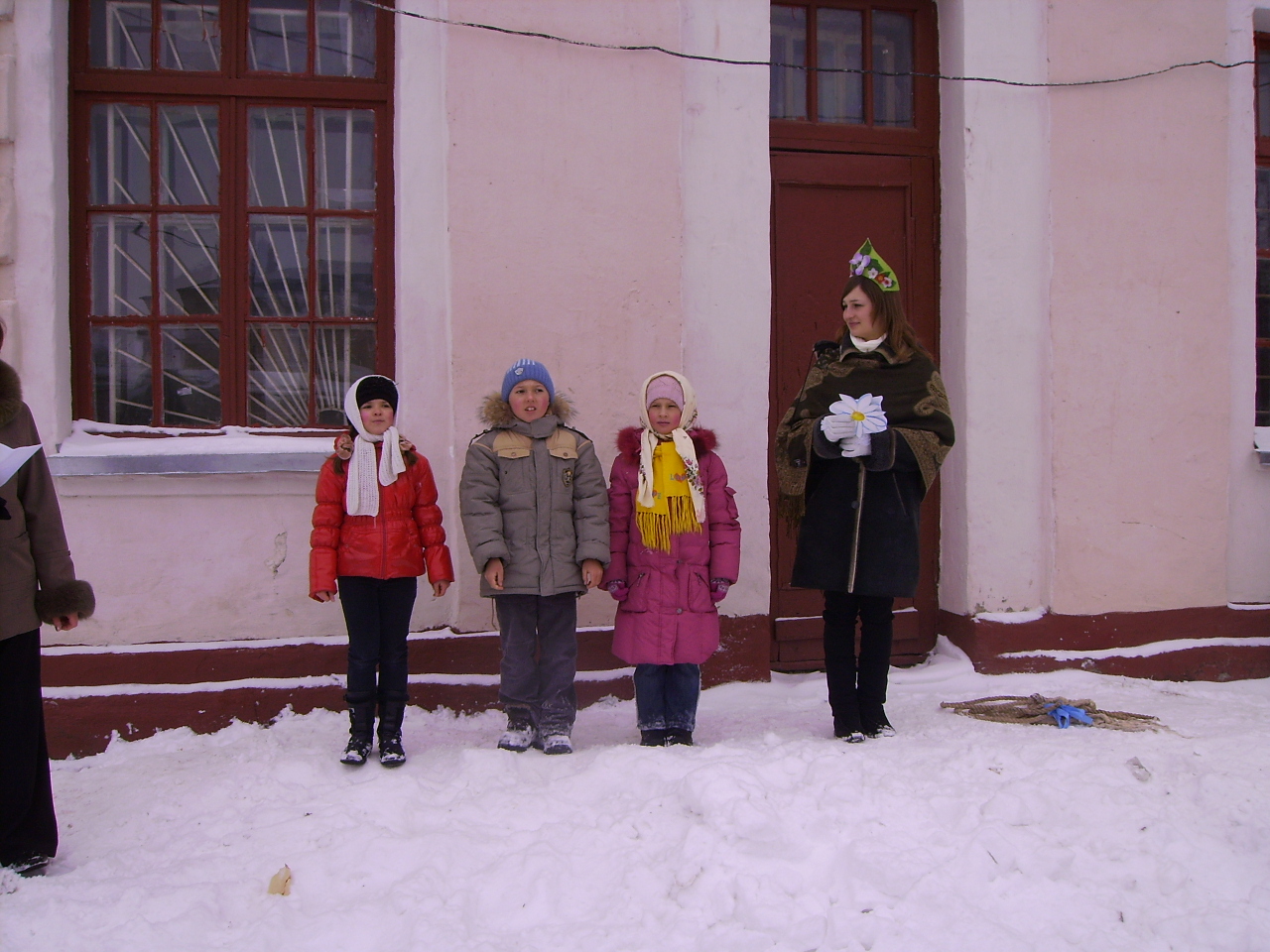 Вторник. «Заигрыш»
Во вторник начинались безудержные, веселые и разудалые игры, катания, забавы. Парни и девушки в этот день знакомятся, катаются с горок, ходят друг к другу на блины.
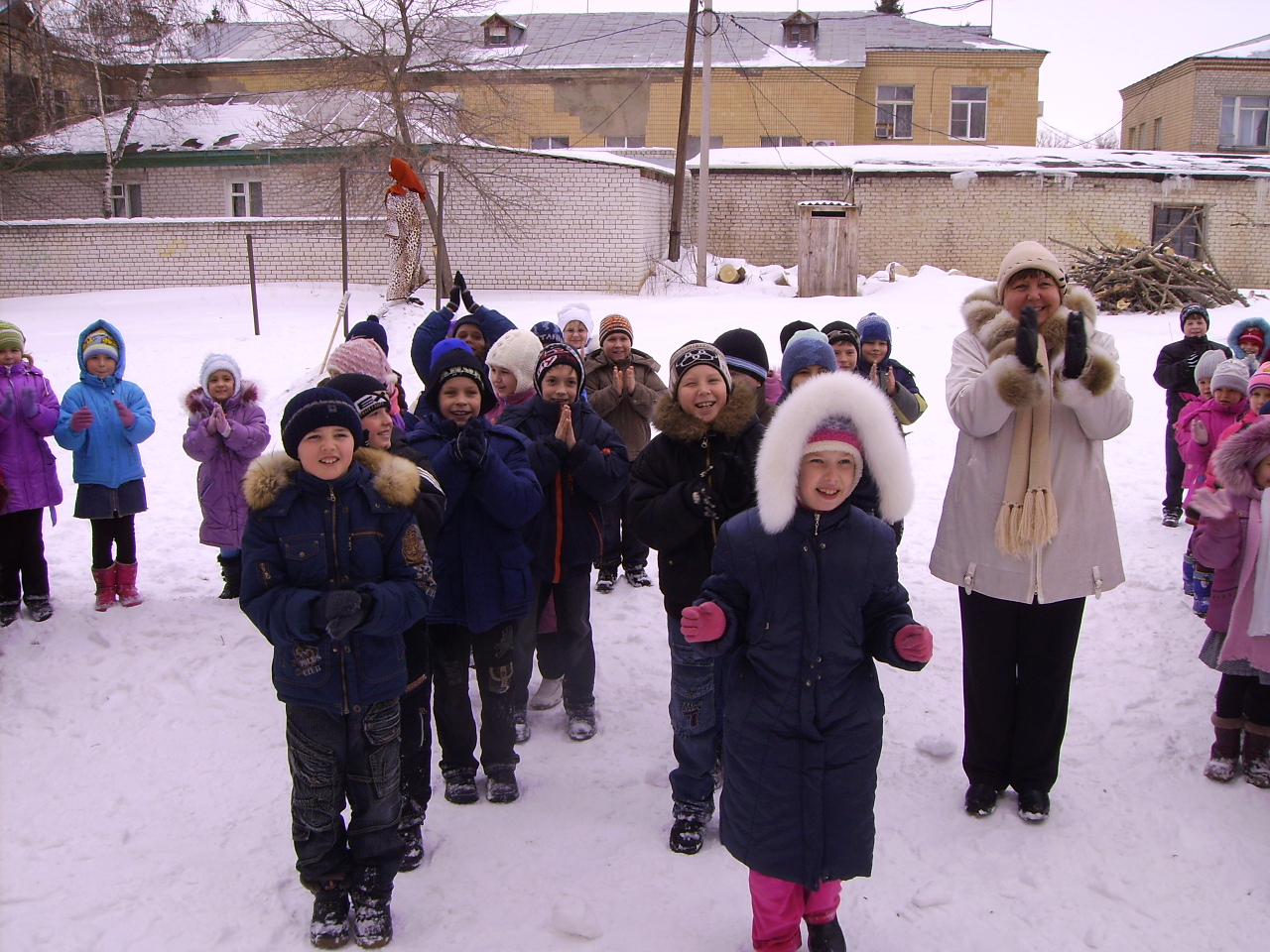 Среда. «Лакомка»
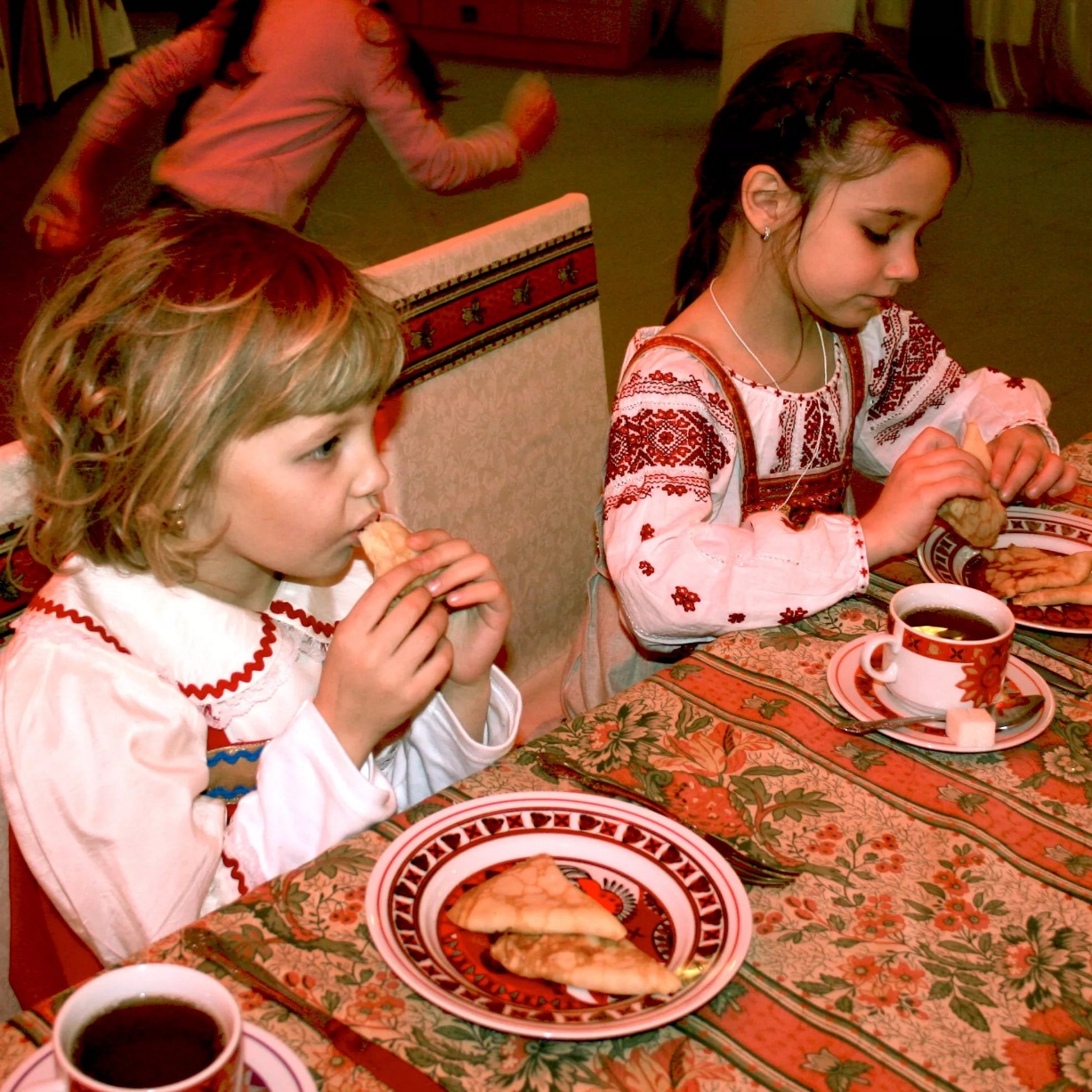 В среду, на Лакомку, было принято угощать родных блинами.  Особенно старались тещи — следовало непременно угостить блинами зятя.
Четверг. «Разгуляй»
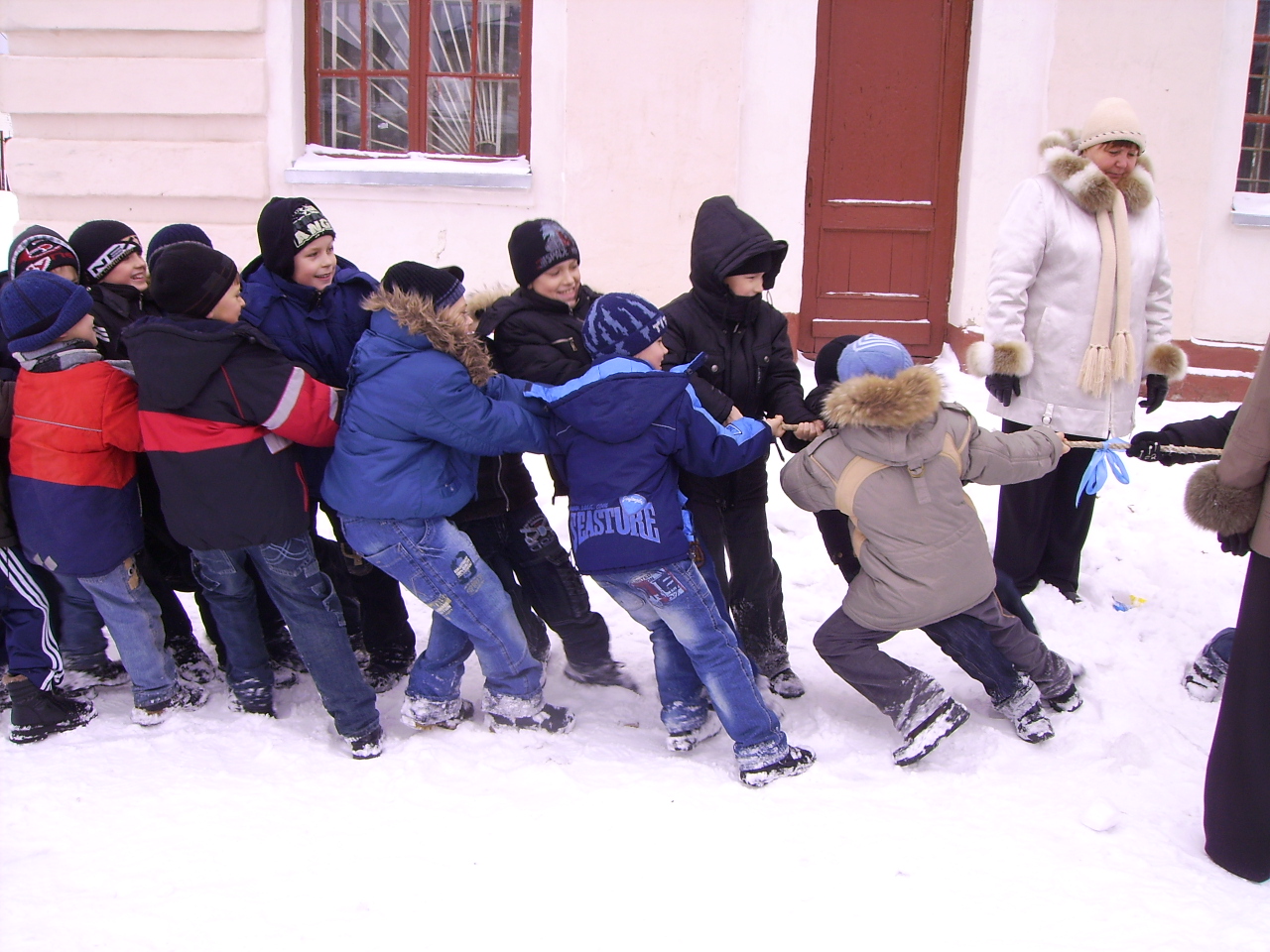 С этого дня начинались широкие гуляния — прыжки через костры, катания на санях, кулачные бои и другие народные забавы и состязания.
Пятница. «Тещины вечерки»
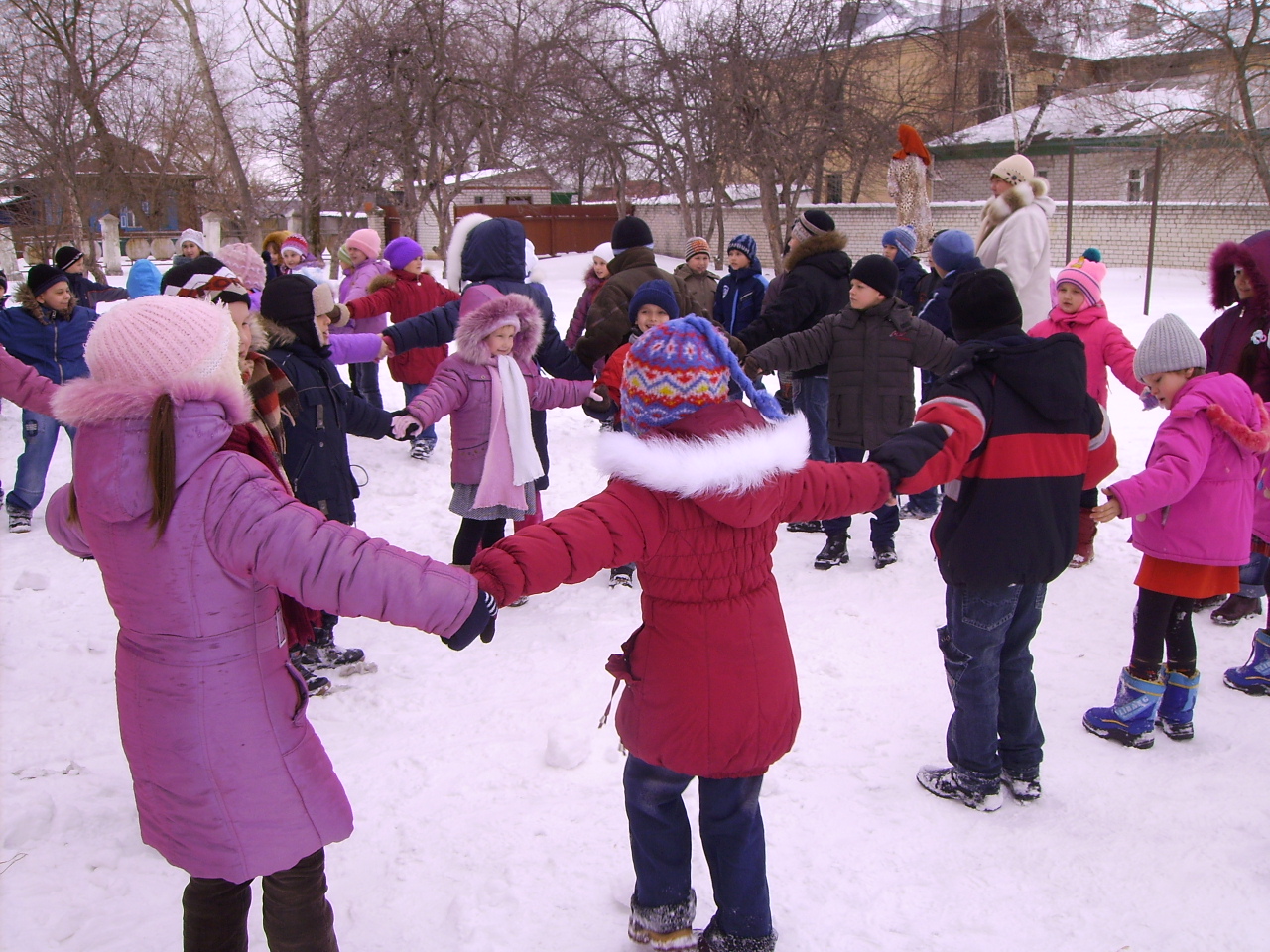 В пятницу наступал черед зятя звать тещу в гости. Родственников жены было принято угощать и потчевать лучшими блюдами, чтобы показать свое расположение.
Суббота. «Золовкины посиделки»
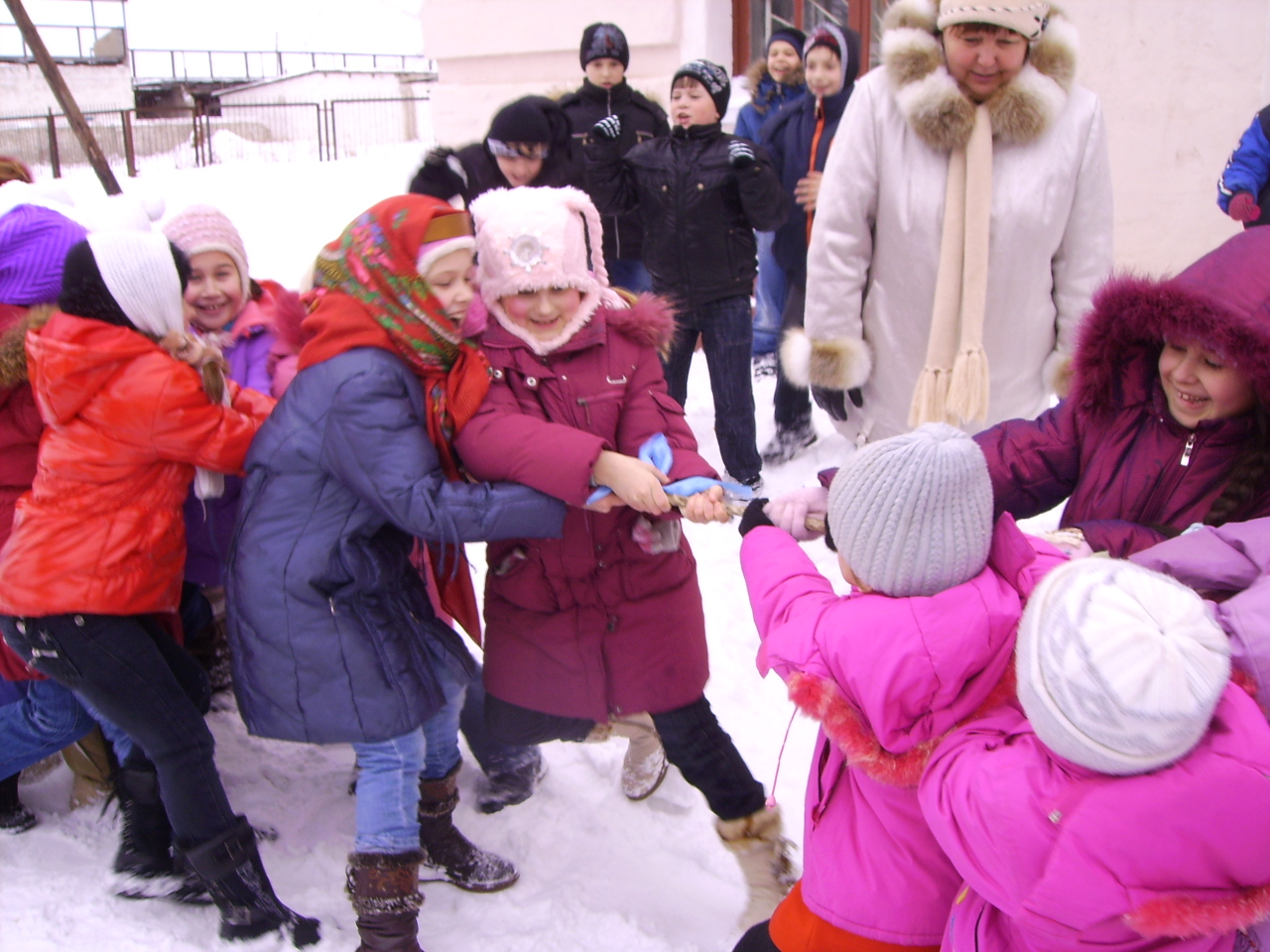 В этот день молодые жены приглашали в гости золовок и других родственников со стороны мужа. Конечно, продолжали печь блины и угощать друг друга.
Воскресенье. «Проводы Масленицы»
Это финальный день масленичной недели. В воскресенье торжественно сжигали соломенное чучело Масленицы.
Воскресенье называется Прощеным, и по сей день жива традиция просить прощения у близких за случайные обиды.
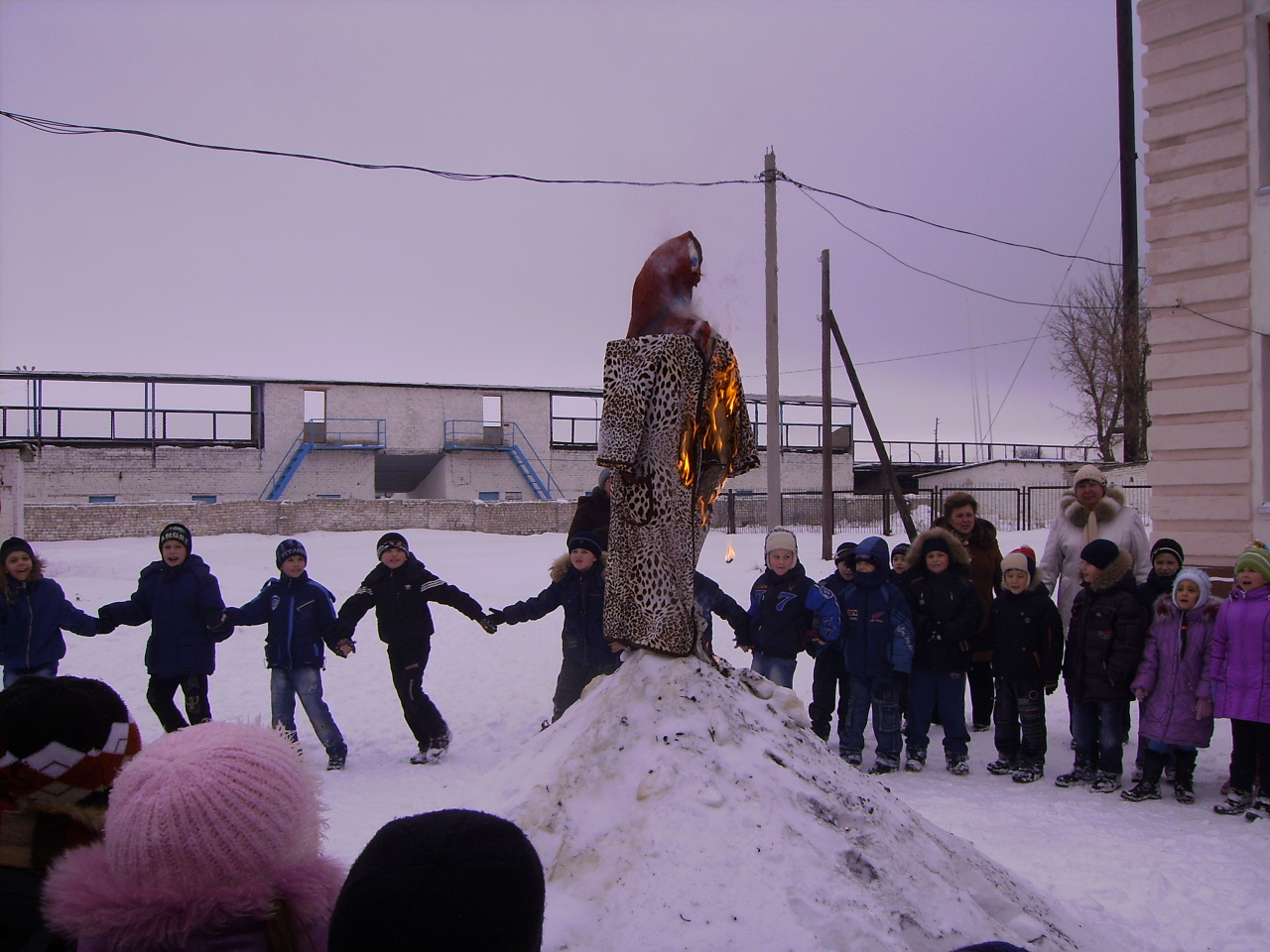 Вот так, весело и  задорно мы встречаем Масленицу в нашей школе.
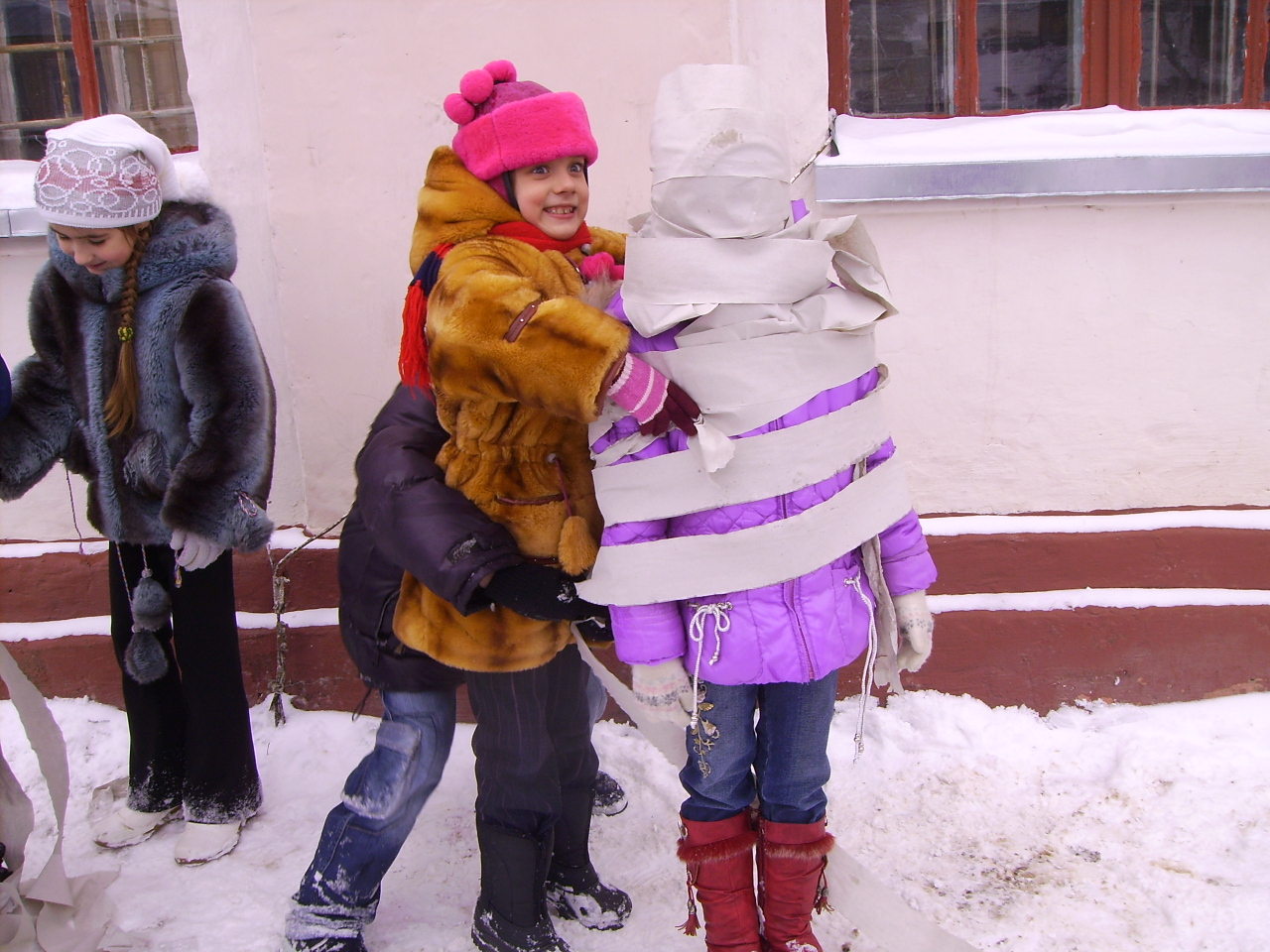 Мы обращаемся к народной педагогике не только потому, что это кладезь мудрости, запасник педагогической мысли и нравственного здоровья, но и потому что это наши истоки. 
Наше прошлое – это фундамент стабильной, полнокровной жизни в настоящем и залог развития в будущем.
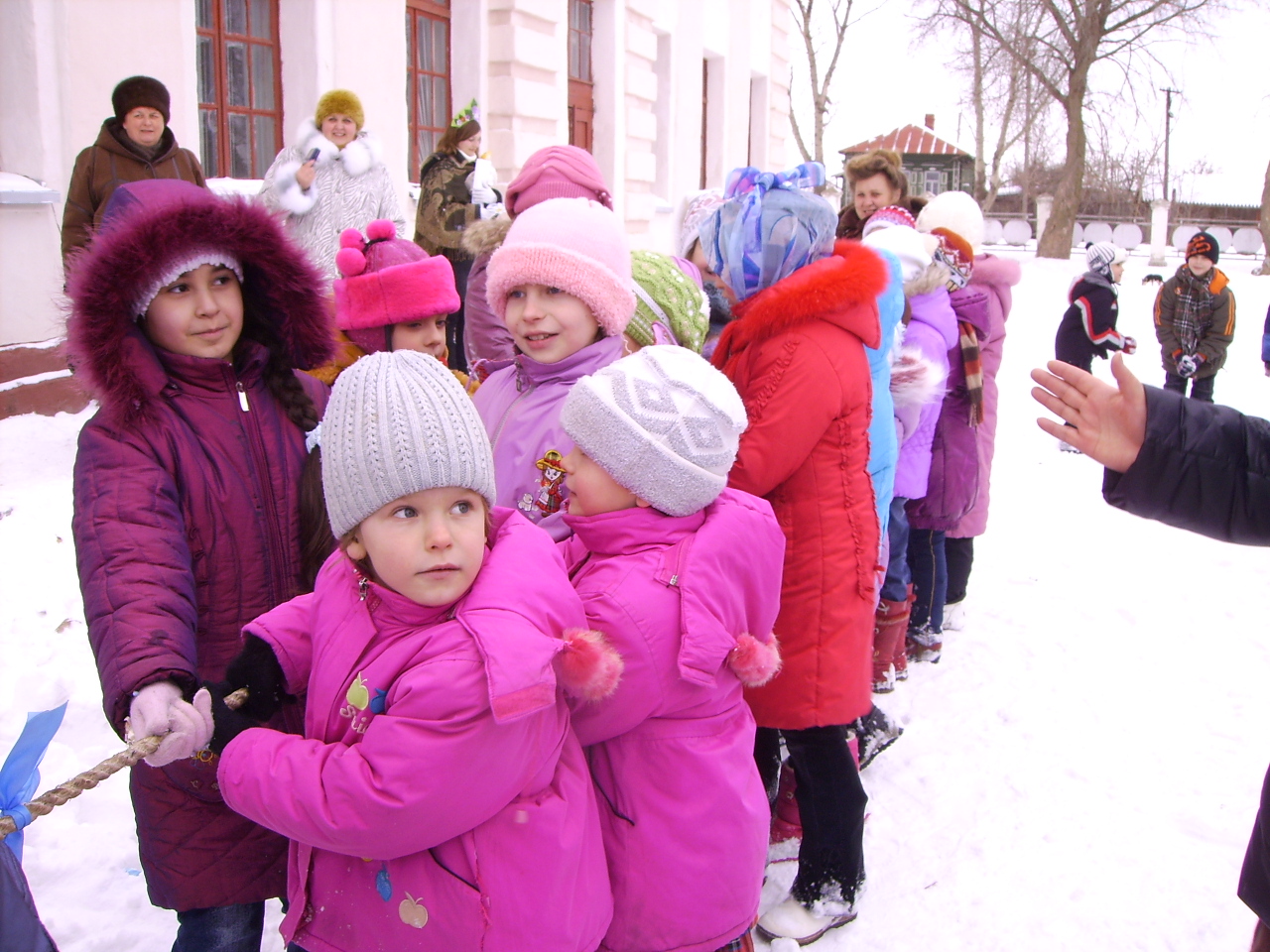